Music Education
Instruments of the Orchestra
Lesson 6 : Grades 3-6
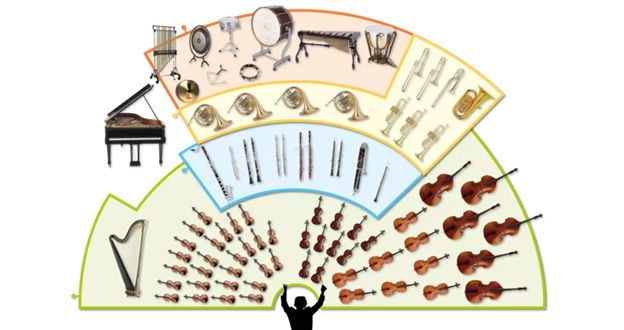 Review of  Lesson 5  :  Saxophone
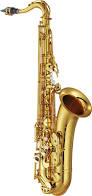 A saxophone is a member of what orchestra instrument family?

What are the three parts of a saxophone?

What are 2 styles of music where the saxophone is prominent?
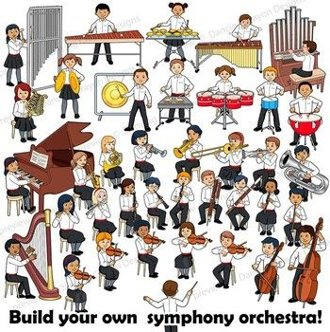 Instruments of the Orchestra
Lesson 6 : Oboe
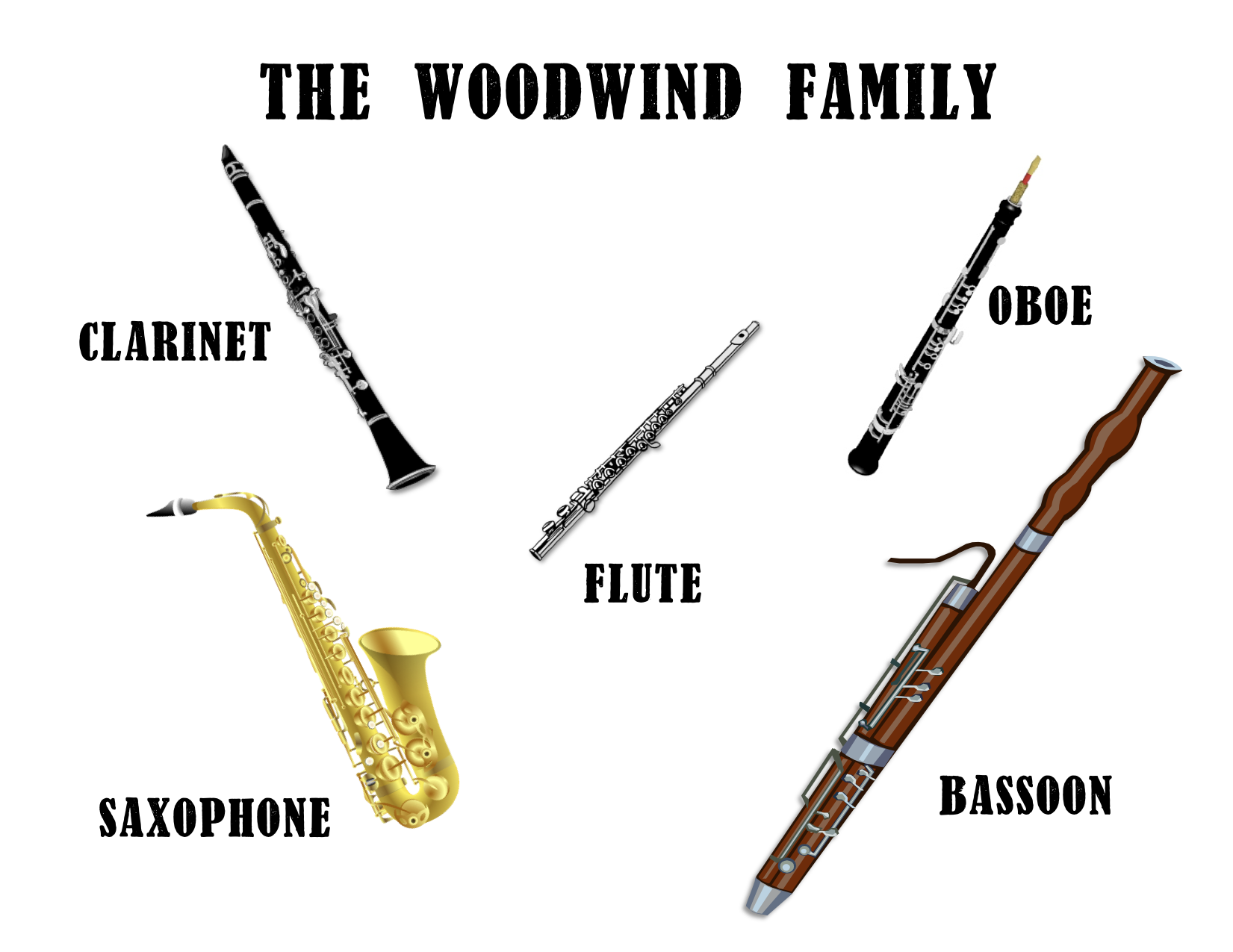 Oboe
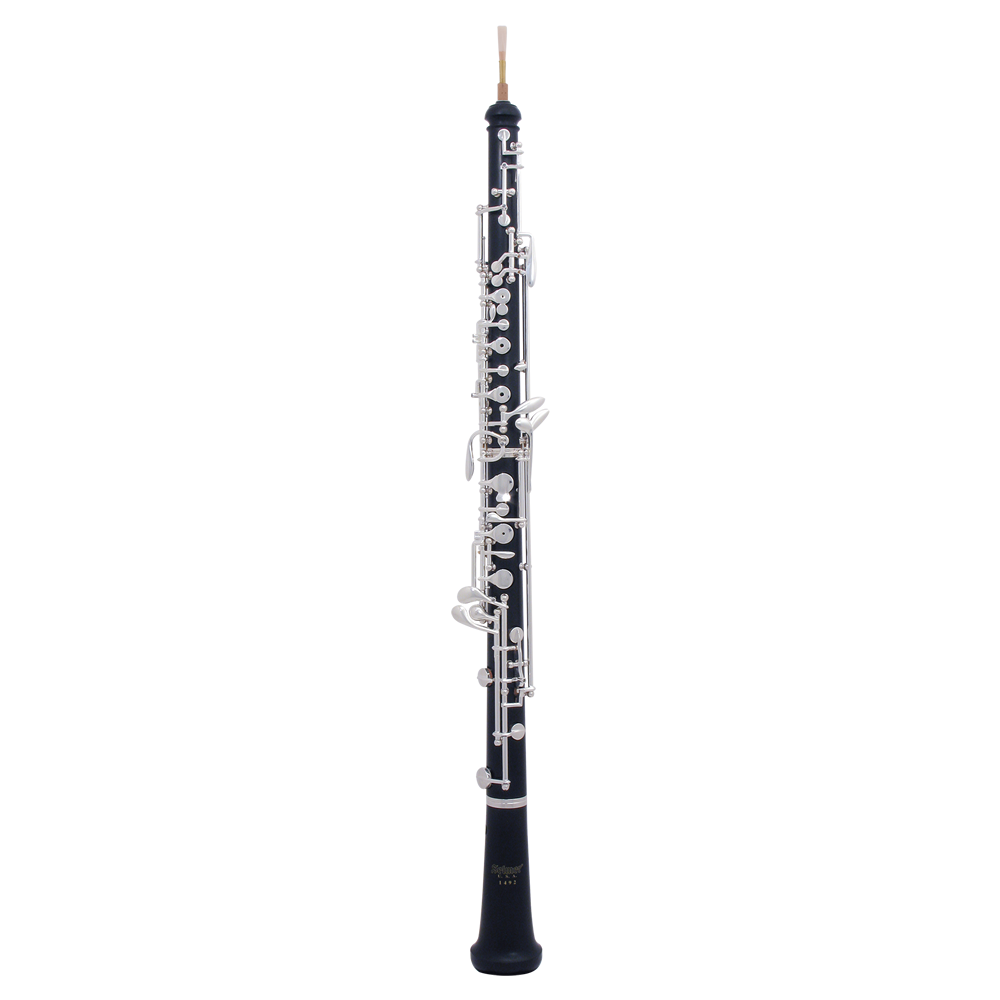 Learning Intentions: 
 

I can identify the sound of an oboe playing.

I can identify an oboe reed.
With thanks, this pic comes from :  https://www.tomleemusic.ca/33324
Watch these videos to 
hear what an oboe sounds like,
and see how it is played.

https://www.youtube.com/watch?v=8nNilTdpDiE                    https://www.youtube.com/watch?v=p6ljKY_DYXw
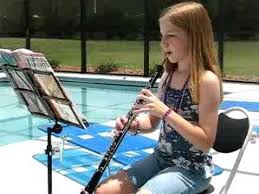 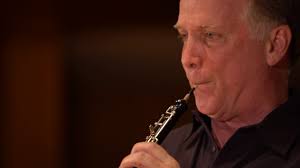 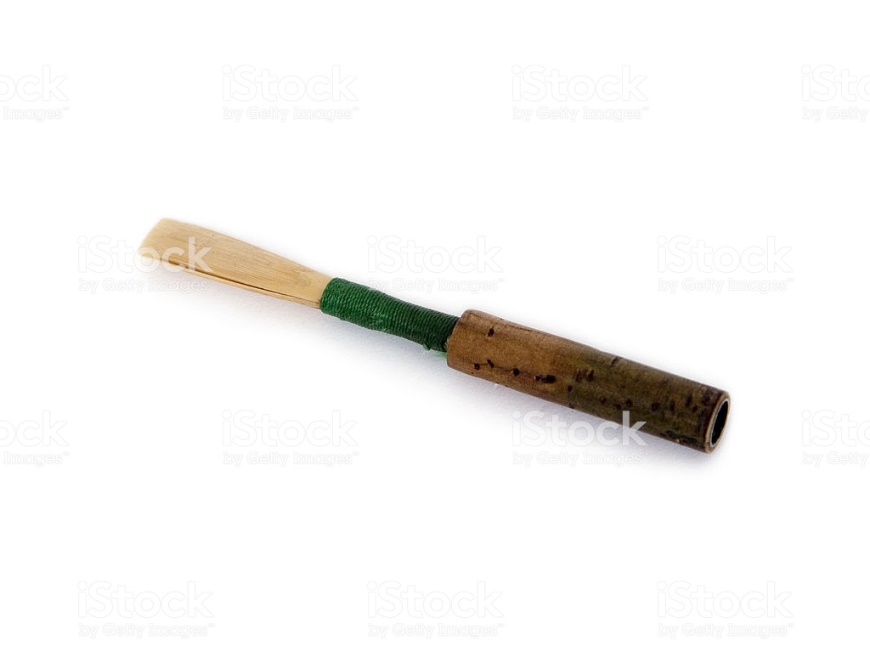 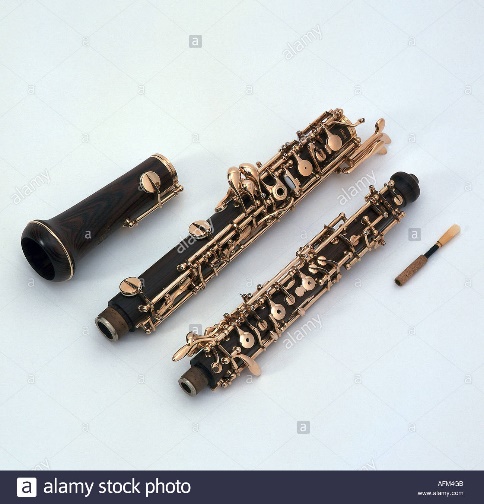 There are 4 main 
parts of an oboe:

From the pictures, can you name the four main parts?
With thanks, this pic comes from:  https://www.alamy.com/music-instruments-oboe-different-parts-wind-instrument-image7985930.html
With thanks, this pic comes from:  https://www.istockphoto.com/ca/photo/oboe-reed-mouthpiece-for-double-reed-musical-instrument-gm172189718-2730426
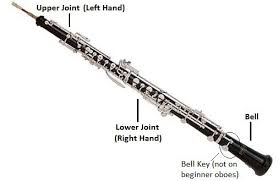 Look carefully at the picture of an oboe mouthpiece above.  What do you notice? How is it different from the reed used with a clarinet or saxophone?
An oboe is a double reed instrument. What is a double reed?
A double reed  has two pieces of cane-wood that vibrate against each other when a musician blows against them.  The double reed acts as a fipple to produce the unique sound.  Check out this video to see what I mean.
https://www.youtube.com/watch?v=YUhVwJqial0

The double reed is fitted into a cork piece, which can then be attached to the upper joint of the oboe.
If you want to know more, here is a video to watch:
https://www.youtube.com/watch?v=hgWe6av1lag
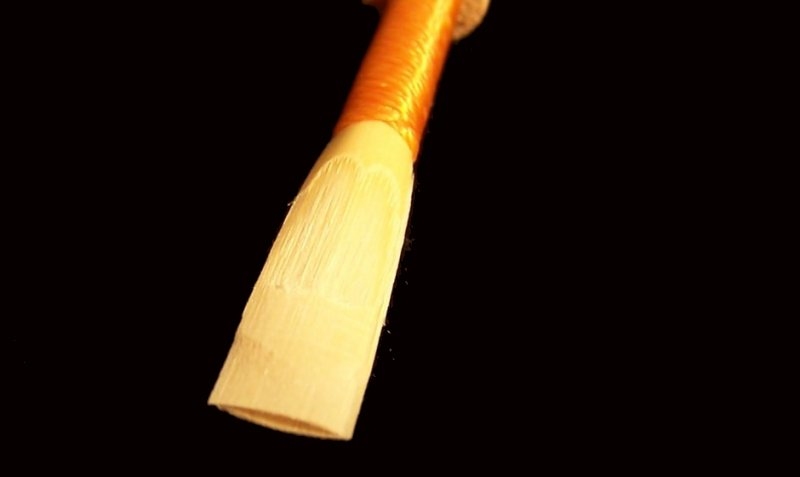 With thanks, this pic comes from: https://www.kesslerandsons.com/product/kessler-custom-artist-series-oboe-reed/
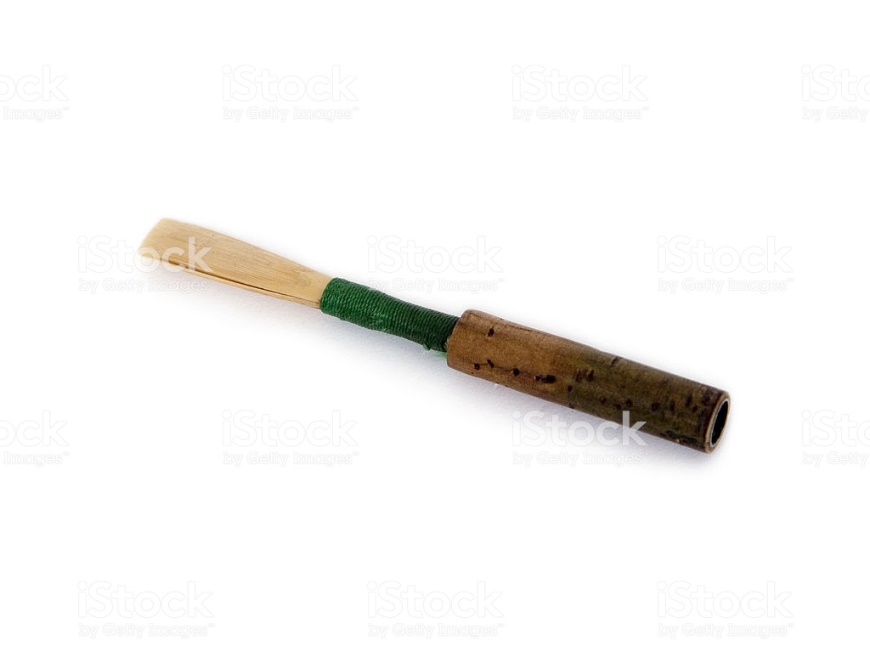 The oboe is usually played with an orchestra.
Here is Gabriels’s Oboe by Ennio Morricone.
https://www.youtube.com/watch?v=2WJhax7Jmxs
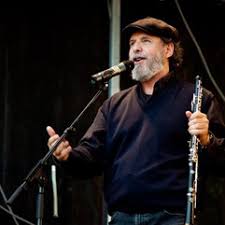 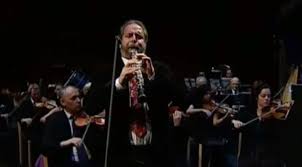 Oboist is Henrik Chaim Goldsmidt.
Here are some videos with musicians playing oboe.
Do you recognize these compositions?
Hallelujah by Leonard Cohn
Havana by Camillo Cabello
https://www.youtube.com/watch?v=xl8GGmedWl0
https://www.youtube.com/watch?v=Un-K6g2rQN8&list=TLPQMTIwNTIwMjDjFBUPqlgEuA&index=1
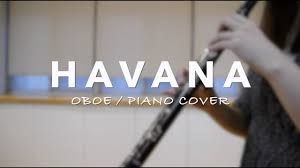 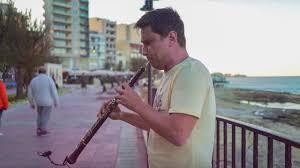 Here is a famous piece called “Morning Mood”. 
 It is part of a longer composition called “Peer Gynt” by Edvard Grieg
https://www.youtube.com/watch?v=x463zoWpiVI&list=RD-rh8gMvzPw0&index=3
Can you hear when the oboe is playing?
What other wind instruments do you hear?
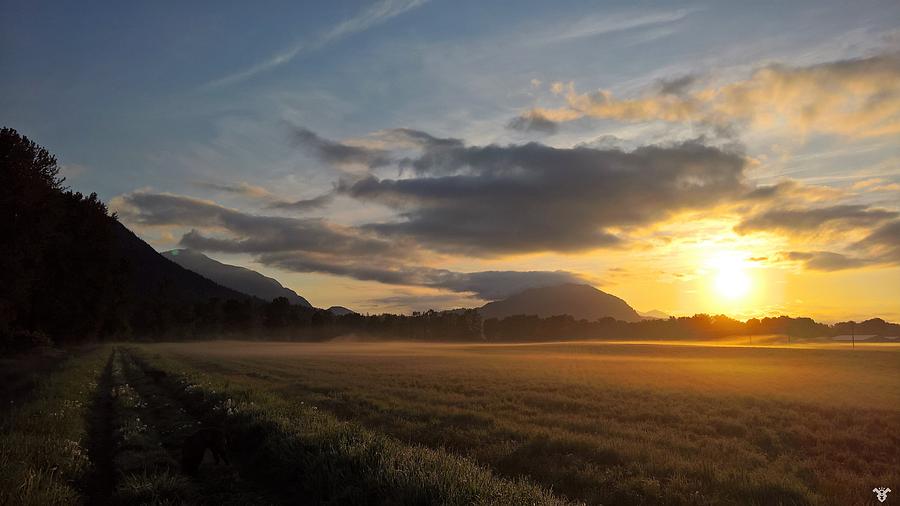 With thanks, this pic comes from:  https://fineartamerica.com/featured/riverwalk-by-sunrise-deroche-dave-kennedy.html
A final short oboe concert for you to enjoy.
Bohemian Rhapsody by Queen (8:02 min)
https://www.youtube.com/watch?v=goeYNLK_0X8
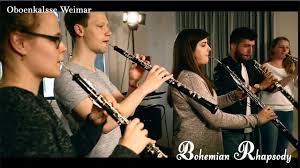 Hedwig’s Theme from Harry Potter (5:32 min)
https://www.youtube.com/watch?v=9s2-x40HvHU
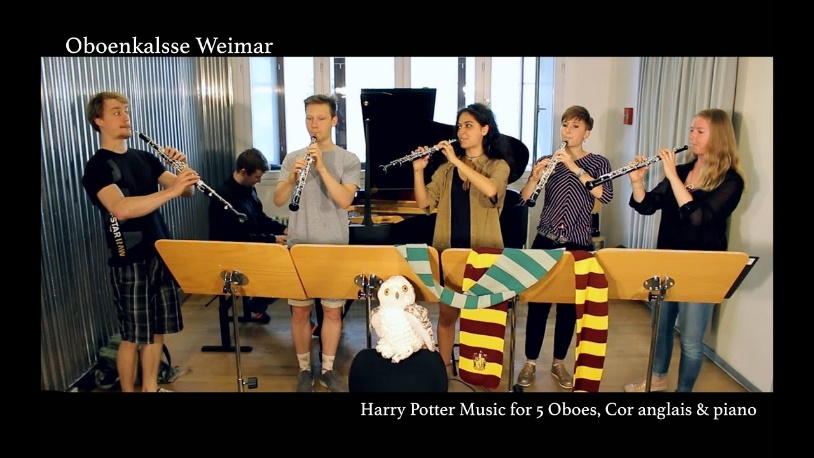 Oboe
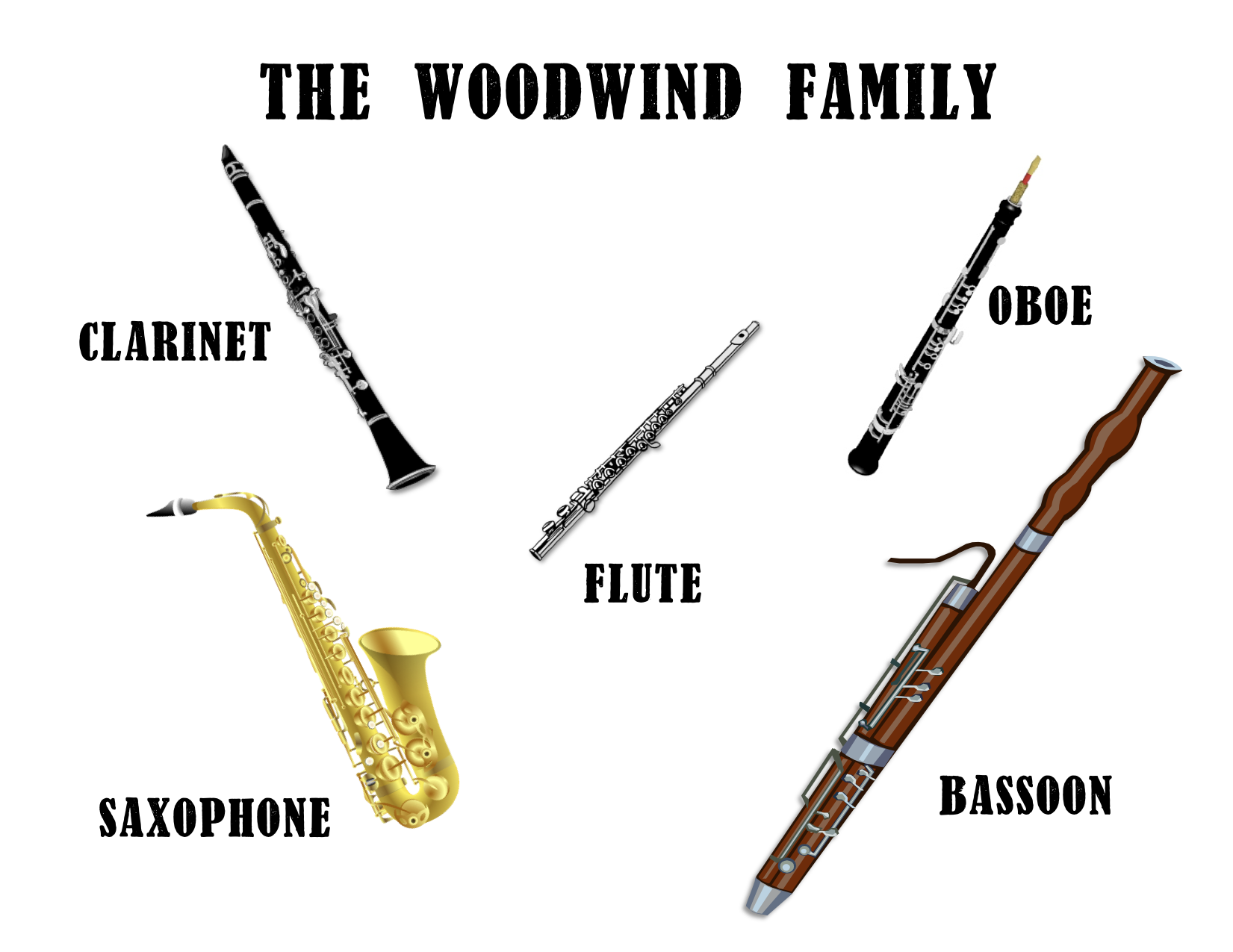 The oboe is a double reed instrument.
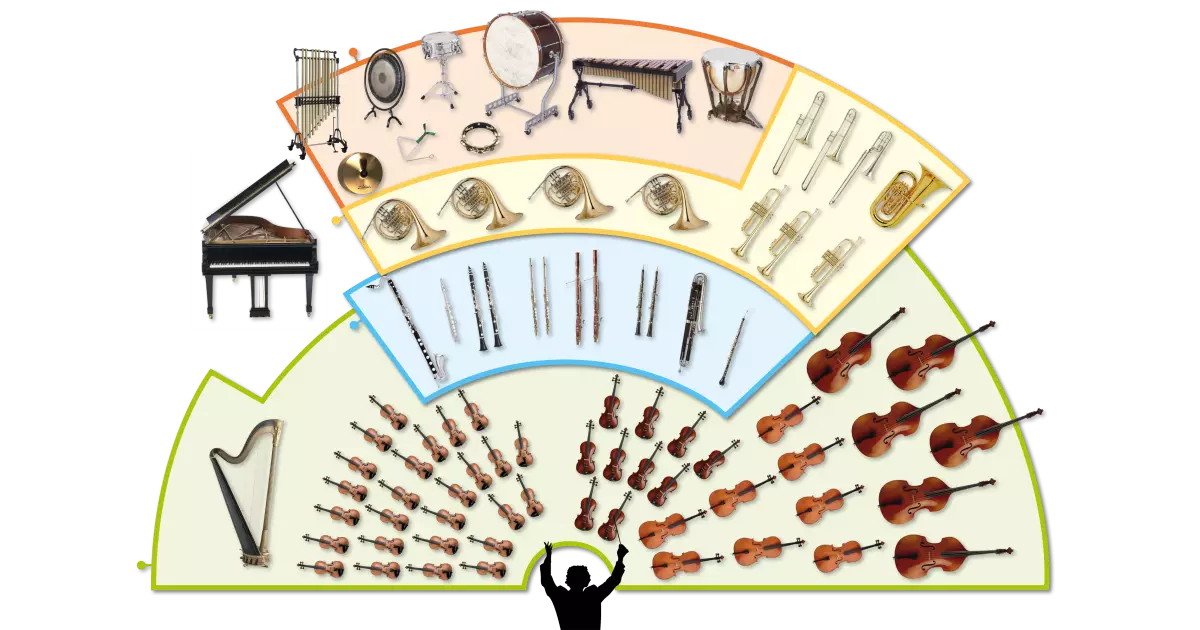 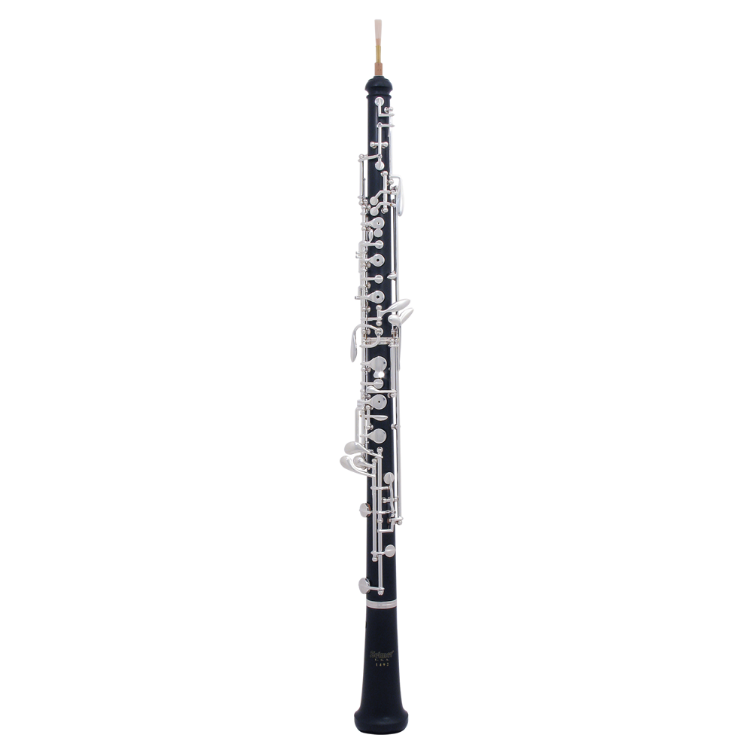 An oboe is usually only included within an orchestra.
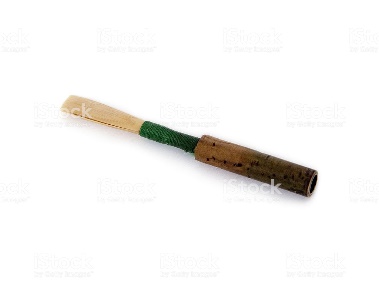 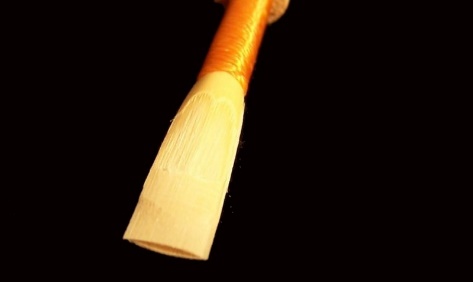 A double reed instrument has two small reads secured together.
Listen to music.   Dance to music.  Play music. 
Until next time …....
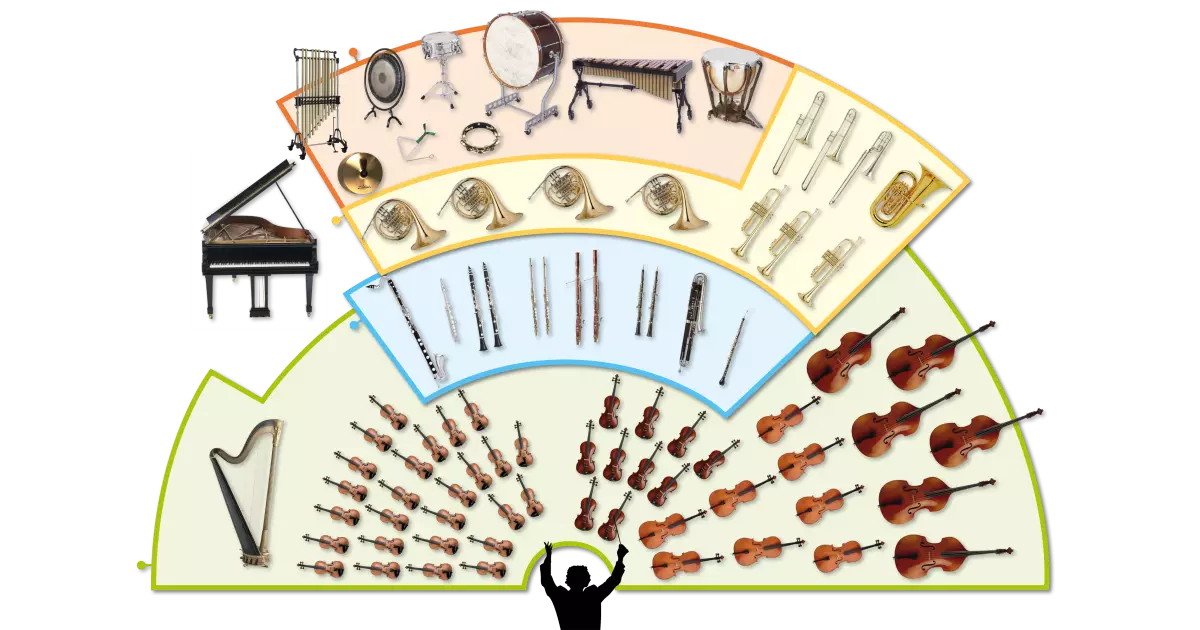